Individu en Maatschappij
HC 7:
 Gedrag in groepen & formele en informele zorg
Docent: Geertjan Emmens

Hanzehogeschool
Academie voor Verpleegkunde
HC 7: Gedrag in de samenleving. Docent: Geertjan Emmens
1
Inhoud college
Gedrag in groepen, 
Mantelzorg en familiezorg, 
Formele + informele zorg
Inzet van ecogram,
HC 7: Gedrag in de samenleving. Docent: Geertjan Emmens
2
toetsstof
Zimbardo, P.G. et al. (2018) Psychologie, de Essentie, 4e editie: paragraaf 11.3 (blz 359) tot samenvatting hoofdstuk (hoe komt gedragsverandering tot stand?)
Luttik, M.L., Zuidersma, J., Schoemaker, E. en Paans, W. (2016), Familiegerichte zorg,  TvZ 2016, nr. 4 (blz 48-51), (via Google)
Steyaert,J. in Steyaart, J. en Kwekkeboom, R. (2012), de zorgkracht van sociale netwerken, Movisie (blz. 36-53)
Verkrijgbaar via Internet (via Google)
HC 7: Gedrag in de samenleving. Docent: Geertjan Emmens
3
Groepsvorming in de opleiding
In hoeveel groepen zit je ‘binnen de Academie?”
En: werkt het?
Wat maakt dat het (nog of zelfs beter) werkt?
Hoe heb je de verschillende fasen beleefd?
Op welke wijze werk belonen/ bekrachtigen in je groep?
HC 7: Gedrag in de samenleving. Docent: Geertjan Emmens
4
sociogram
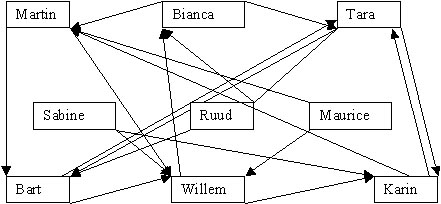 Check de verbindingen: welke interactie is wederzijds?
Wie wil met wie omgaan?
		bron: http://www.groepsdynamiek.nl/sociogram_BB.jpg
HC 7: Gedrag in de samenleving. Docent: Geertjan Emmens
5
Model van Ajzentoepasbaar op VHL-lessen?
Herken je de aarzeling om te trainen voor de groep of filmopnames van je oefening te maken?
Heeft dat te maken met:
Je eigen houding?
Groepsnorm?
Zicht op wat je kan?
Zie ook Zimbardo, blz 367
HC 7: Gedrag in de samenleving. Docent: Geertjan Emmens
6
Social Loafing
Als groep groter wordt, kan verlies aan productiviteit (Ringelmann effect) optreden door:
Coördinatieverliezen
Motivatieverliezen (social loafing)

M.a.w.: gevolgen voor succesvol samenwerken
HC 7: Gedrag in de samenleving. Docent: Geertjan Emmens
7
Sommige jongeren leven in een groep
Zoals Mina (documentaire ‘de besloten groep’)
https://www.youtube.com/watch?v=xhg-YUcJk0Q&t=195s
Realiseer je dat Mina al diverse overplaatsingen heeft meegemaakt en dat dat een oorzaak heeft
Wat wordt gedaan om Mina te introduceren op nieuwe groep?
Speelt mogelijk factor cultuur?
HC 7: Gedrag in de samenleving. Docent: Geertjan Emmens
8
Hannah Jones
Why I decided NOT to die
Schoolgirl, 16, who refused a lifesaving heart transplant tells of her dramatic U-turn. Hannah Jones stunned doctors and her family by claiming she would rather die than undergo the operation at the age of 13. After her condition deteriorated she changed her mind and underwent transplant at Great Ormond Street Hospital. Now 16, she is enjoying a new lease of life.
 
By Daily Mail Reporter; UPDATED:10:47 GMT, 27 July 2011

Hannah Jones was groot nieuws: waarom?
Hoe verhoudt de mening / het gedrag van ‘de natie’ zich tot de Rechten van het Kind’?
In de documentaire is thuis geen hulpverlener te zien: toeval?
Hoe is dan de verhouding formeel – informeel?
HC 7: Gedrag in de samenleving. Docent: Geertjan Emmens
Academie voor Verpleegkunde
Er kan veel mis gaan bij informatieverwerking van individu
Zie Zimbardo blz 362 e.v.:
Perceptie
Cognitieve dissonantie
Invloed van de groep

Sociale dilemma’s:
Bijvoorbeeld doemscenario, ontkenning
HC 7: Gedrag in de samenleving. Docent: Geertjan Emmens
10
Mantelzorger? Jij?
Ben jij (jonge) mantelzorger?
Wat maakt dan dat je die rol hebt?
Wat pak je op (taken) in die rol?
Met wie stem je af en werk je samen?
Wie bepaalt wat? Is er een plan?
HC 7: Gedrag in de samenleving. Docent: Geertjan Emmens
11
Heuristisch gedrag(Zimbardo)
Vuistregels (heuristieken) voor gedrag, zoals:
Commitment
Wederkerigheid
Sympathie
HC 7: Gedrag in de samenleving. Docent: Geertjan Emmens
12
Familiezorg…
Luttik e.a. (Familiegerichte zorg) gaan in op:
Familiegerichte benadering
Hoe mantelzorgers hun rol krijgen
Het familiegesprek en de doelen ervan
HC 7: Gedrag in de samenleving. Docent: Geertjan Emmens
13
Informeel + formeel?
Steyaart (sociale netwerken in de sociaal-agogische vakkennis) noemt o.a.:
Algemene systeemtheorie
Gezin, individuen (subsystemen), sociaal netwerk…
Ecogram met vormen van steun
Functies van een netwerk
Fasen (stappen) om netwerk te versterken
HC 7: Gedrag in de samenleving. Docent: Geertjan Emmens
14
Hoe begin je?
“LEEG VEL PAPIER”?
Met een…
HC 7: Gedrag in de samenleving. Docent: Geertjan Emmens
15
zorgvrager  systeemde functie van een ecogram
Individugericht versus systeemgericht
Hoe kan een ecogram helpen?
Waarom een ecogram?
Vormen van steun:
praktisch, advies
gezelschap, emotioneel
HC 7: Gedrag in de samenleving. Docent: Geertjan Emmens
Academie voor Verpleegkunde
Ecogram als middel bij studeren?
Weer terug naar je studie:
Kan een eigen ecogram ingezet worden?
Wat kan het opleveren?
Check verschil met sociogram
HC 7: Gedrag in de samenleving. Docent: Geertjan Emmens
17
Aandachtspunten qua toetsstof
Zimbardo: , P.G. et al. (2018) Psychologie, de Essentie, 4e editie: paragraaf 11.3 (blz 359) tot samenvatting hoofdstuk (hoe komt gedragsverandering tot stand?)
Vet, cursief, kantlijnwoorden, kern van alinea’s
Luttik e.a.:
Hele artikel (een enkele toetsvraag)
Steyaert:
Check vooral de cursieve begrippen;
Kennis symbolen in schema’s niet nodig
HC 7: Gedrag in de samenleving. Docent: Geertjan Emmens
18